نظرة عامة على أهم مؤشرات الدين العام
نوفمبر 2022
د. أنور عثماناقتصادي -صندوق النقد العربيanwar.othman@amf.org.ae
1
المحاور  المستهدفة
2
مقدمة عن اسباب ارتفاع الدين العام
3
مؤشرات الدين
من بين المؤشرات التي تستوجب المراقبة، مؤشرات الديون بما في ذلك ملامح الاستحقاق، وجداول السداد، والحساسية لأسعار الفائدة، وتكوين الديون بالعملة الأجنبية.
ولذلك تٌعتبر نسب الدين العام والدين الخارجي إلى الصادرات او إلى الناتج المحلي الإجمالي مؤشرات مفيدة لتحديد تطور الدين والقدرة على السداد. 
كما تعتبر العلاقة بين الدين والدخل الضريبي وسيلة لمعرفة مدى القدرة على السداد.
علاوةً على ذلك، تعتبر مؤشرات كفاية الاحتياطيات مهمة للغاية من أجل تقييم قدرة الدولة على تجنب أزمات السيولة، حيث إن العلاقة بين الاحتياطيات والديون قصيرة الأجل هي مؤشر أساسي لتقييم مدى القدرة على الولوج إلى أسواق رأس المال.
كما تستخدم مؤشرات السلامة المالية لتقييم نقاط القوة والضعف في القطاع المالي بصفة عامة، وتشمل رسملة المؤسسات المالية، وجودة الأصول، والربحية والسيولة، فضلاً عن إيقاع نمو الائتمان وجودته. يتم استخدام هذه المؤشرات لتقييم حساسية النظام المالي فيما يتعلق بمخاطر السوق، كتقلبات أسعار الفائدة والصرف.
4
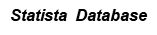 المؤشرات الأكثر استخداماً لقياس الدين العام
5
مؤشرات الاستدامة
6
أهم المؤشرات التي تتوافق مع مبدأ الاستدامة المالية
مؤشر الفجوة الأولية قصير المدى: يوفر مؤشر الفجوة الأولية قصير المدى مستوى الرصيد الأولي اللازم لتثبيت الدين كنسبة من الناتج المحلي الإجمالي في الأجل القصير(INTOSSAI, 2010). 
مؤشر الوضع المالي المستدام: يربط المؤشر بين التأثير على مستوى الرصيد الأولي المطلوب لتثبيت نسبة الدين إلى الناتج المحلي الإجمالي والتغيرات في ظروف الاقتصاد الكلي على المدى الطويل من خلال العلاقة بين سعر الفائدة طويل الأجل ومعدل نمو الناتج المحلي الإجمالي على المدى الطويل (Croce & Juan Ramon, 2003). لذا، فإن ارتفاع معدل الفائدة طويل الأجل بالنسبة إلى معدل نمو الناتج المحلي الإجمالي، يتطلب ارتفاع الفائض الأولي لتحقيق الاستقرار في نسبة الدين إلى الناتج المحلي الإجمالي.
مؤشر الاتساق المالي: تم اقتراح هذا المؤشر في دراسة (Blanchard, 1990) ليأخذ في الاعتبار اتساق السياسة الضريبية الحالية، مع الحفاظ على ثبات نسبة الدين العام إلى الناتج المحلي الإجمالي. 
مؤشر تأثير تقلبات سعر الصرف : يفترض هذا المؤشر أن تقلبات تدفقات متغيرات رأس المال أعلى من تقلبات متغيرات الاقتصاد الكلي. بالتالي، فإن أحد العناصر الحاسمة للقدرة على تحمل الديون هو تكوينها مقارنة بتكوين الإنتاج من خلال اعتبار السلع القابلة للتداول وغير القابلة للتداول (Calvo & others, 2003). 
الاستدامة المالية على المدى الطويل : تعتبر المؤشرات السابقة غير كافية عند دراسة استدامة الدين العام أخذاً في الاعتبار البعد الزمني على المدى الطويل. تعتبر النماذج الاقتصادية النظرية لعلاقة الدين العام بالنمو الاقتصادي والوضعية المالية في الأجل الطويل أهم منطلق لدراسة وبناء مؤشراتٍ على المدى الطويل. تعتبر العوامل الديموغرافية كشيخوخة السكان ونمط وسياسة الإنفاق الحكومي على المدى الطويل والالتزامات الطارئة المتفق عليها ومدفوعات الفائدة المستقبلية، من بين المؤشرات التي يجب أن تؤخذ في الاعتبار عند دراسة أوضاع المالية العامة بصفة عامة واستدامة الدين العام بصفة خاصة.
7
المخاطر المالية والسيادية
8
الخاتمة
للمحافظة على مستويات الدين العامة في حدودٍ آمنة
9
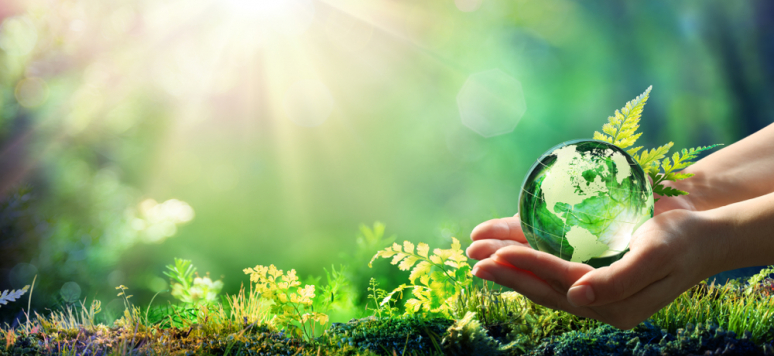 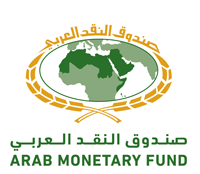 شكرا على الحضور والمشاركة
11/7/2022
10